МЕДИЦИНСКИ УНИВЕРСИТЕТ – ПЛЕВЕН
	ФАКУЛТЕТ „ОБЩЕСТВЕНО ЗДРАВЕ“
	ЦЕНТЪР ЗА ДИСТАНЦИОННО ОБУЧЕНИЕ
ЛЕКАРСТВЕНА ПОЛИТИКА В БЪЛГАРИЯСТРУКТУРА И ОРГАНИ НА УПРАВЛЕНИЕ
Лекция №3
Доц. Д-р Пенка Стефанова, д.м
Лекарствената политика е част от държавната здравна политика в България. 
	Формално представлява част от Националната здравна стратегия – нормативен документ, който се предлага от правителството и се приема от Парламента.
НАЦИОНАЛНИ ЗДРАВНИ СТРАТЕГИИ
НАЦИОНАЛНА ЗДРАВНА СТРАТЕГИЯ 2001 – 2010
Цели:
Хармонизиране на българското фармацевтично законодателство с това на ЕС
Разработване и прилагане на законовите и подзаконови актове в областта на лекарствените продукти;
Изграждане на система за реимбурсиране и финансиране от НЗОК и МЗ на напълно и частично беплатни лекарства;
Разработване на правила за добра фармацевтична практика при производството, разпространението и употребата на лекарства;
Решаване на проблема с производството на вирусно инактивни плазмени препарати;
Проследяване и контрол на системата за производство, доставяне и разпространение на лекарства на територията на цялата страна;
Организиране на система за снабдяване на населението с  лекарствени продукти за общественозначими заболявания;
Организиране на национални образователни програми и програми за независима лекарствена информация.
НАЦИОНАЛНИ ЗДРАВНИ СТРАТЕГИИ
2. НАЦИОНАЛНА ЗДРАВНА СТРАТЕГИЯ 2007 – 2012

Основната декларирана цел на лекарствената политика през този период е да се подобри достъпът на населението до качествени, безопасни и ефективни лекарствени продукти при постигане на максимално ниски нива на доплащане спрямо европейските страни.
Оперативни действия:
Подобряване информираността на пациентите;
Осигуряване на качество, стриктен контрол върху цените и въвеждане на справедлива система за реимбурсиране;
Информиране за правилната употреба на лекарствените продукти и провеждане на рационална лекарствена терапия.
НАЦИОНАЛНИ ЗДРАВНИ СТРАТЕГИИ
3. НАЦИОНАЛНА ЗДРАВНА СТРАТЕГИЯ 2008 – 2013

Основният фокус в този период е свързан с потребностите и икономическите възможности на населението.
Въведен е контрол върху цените на лекарствените продукти и са установени практики на лекарствено селектиране и реимбурсиране, съответстващи на нуждите на населението и съвременните терапевтични изисквания.
НАЦИОНАЛНИ ЗДРАВНИ СТРАТЕГИИ
4. НАЦИОНАЛНА ЗДРАВНА СТРАТЕГИЯ 2013 – 2018
 Основни цели: 
Въвеждане на допълнителни подходи за регулиране на разходите, като процедури по Закона за обществените поръчки за договаряне на цените на лекарствените продукти от НЗОК
Отчетени са основни проблеми свързани с повишаване на нивата на самолечение на пациентите.
С цел разрешаване на тези проблеми се създава Национален съвет по цени и реимбурсиране, с основни задължения: регулиране и контрол на цените и реимбурсирнето на лекарственните продукти.
НАЦИОНАЛНИ ЗДРАВНИ СТРАТЕГИИ
4. НАЦИОНАЛНА ЗДРАВНА СТРАТЕГИЯ 2014 – 2020
Основни приоритети:
 1) Създаване на условия за здраве за всички през целия живот; 
 2) Развитие и управление на справедлива, устойчива и ефектвна здравна система, ориентирана към качество и резултати;
 3)Укрепване на капацитета на общественото здравеопазване. 

За реализирането на приоритетите са формулирани конкретни политики, ключово място сред които заема Политика 2.2. Качествени, ефективни и достъпни лекарствени продукти.
СТРУКТУРА И ОРГАНИ НА УПРАВЛЕНИЕ НА ЛЕКАРСТВЕНАТА ПОЛИТИКА В БЪЛГАРИЯ
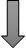 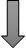 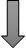 ИЗПЪЛНИТЕЛНА АГЕНЦИЯ ПО ЛЕКАРСТВА
Издава разрешение за производство на ЛП;
Издава разрешения и удостоверения за регистрация на ЛП;
Издава разрешения и удостоверения за търговия на едро с ЛП;
Издава, отказва или прекратява разрешения за търговия на дребно с ЛП;
Вписва производителите, вносителите и търговците на едро с активни вещества;
Води регистър на лицата, осъществяващи посредничество в областта на ЛП;
Издава Разрешения за провеждане на клинични изпитвания;
ИЗПЪЛНИТЕЛНА АГЕНЦИЯ ПО ЛЕКАРСТВА
Извършва оценка на качеството, ефикасността и безопасността на ЛП във връзка с разрешаването им за употреба;
Издава разрешения за реклама на ЛП;
Осъществява контрол върху производството, вноса, съхранението, търговията на дребно и едро, клиничните изпитвания, безопасността и рекламата на ЛП;
Извършва лабораторен анализ при съмнение за отклонение в качеството, ефективността и безопасността на ЛП;
Осъществява функциите на компетентен орган за проследяване на лекарствената безопаснот;
Издава Сертификати за Добра производствена практика;
ИЗПЪЛНИТЕЛНА АГЕНЦИЯ ПО ЛЕКАРСТВА
Съгласува инвестиционните проекти за строителство на нови и преустройство на съществуващи обекти, свързани с производство на ЛП;
Изпълнява функците на координатор и консултативен орган по проблемите, свързани с качеството, ефикасността и безопасността на ЛП;
Осъществява консултантска, научна, информационна и издателска дейност в областта на фармацията;
Координира и участва в дейности, свързаи с Европейската фармакопея;
Участва в дейности, свързани с работа на Европейската агеция по лекарства и други международни органи и оргаизации;
Участва в международната хармонизация и стандартизация на техническите мерки,отнасящи се до проследяване на лекарствената безопасност, под координацията на Европейската агенция по лекарствата.
Създава и поддържа интернет портал за ЛП;
Сътрудничи с митнически органи по проблемите, свързани с предотвратяване навлизането и разпространението на фалшифицирани ЛП.
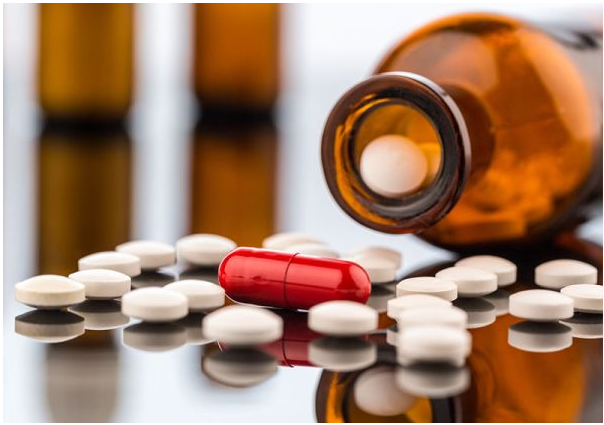 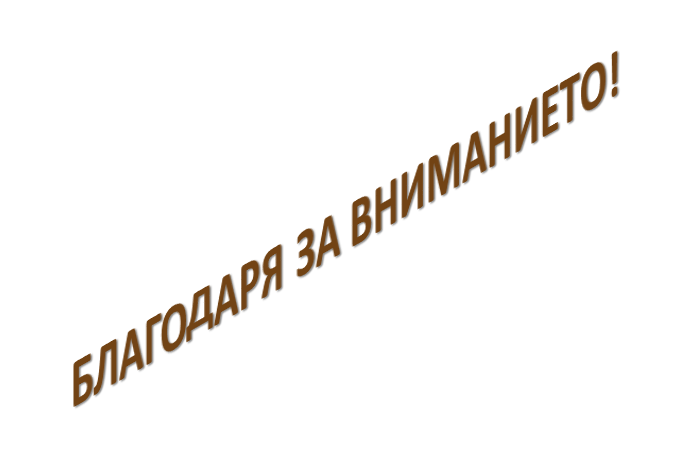